LES ARCHIVES PARLEMENTAIRES de la Révolution française
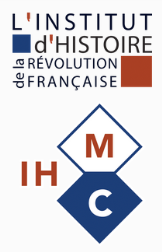 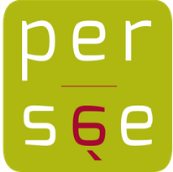 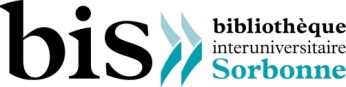 Hélène Begnis (Persée) & Cécile Obligi (BIS)
04/04/2019
Journées profesionnelles CollEx-Persée/ADBU
Archives parlementaires de la Révolution française
Débats parlementaires  à partir du printemps 1789

Entreprise éditoriale débutée sous le Second Empire, encore en cours

102 volumes publiés (décembre 1794)
      80 000 pages
Archives parlementaires de la Révolution française
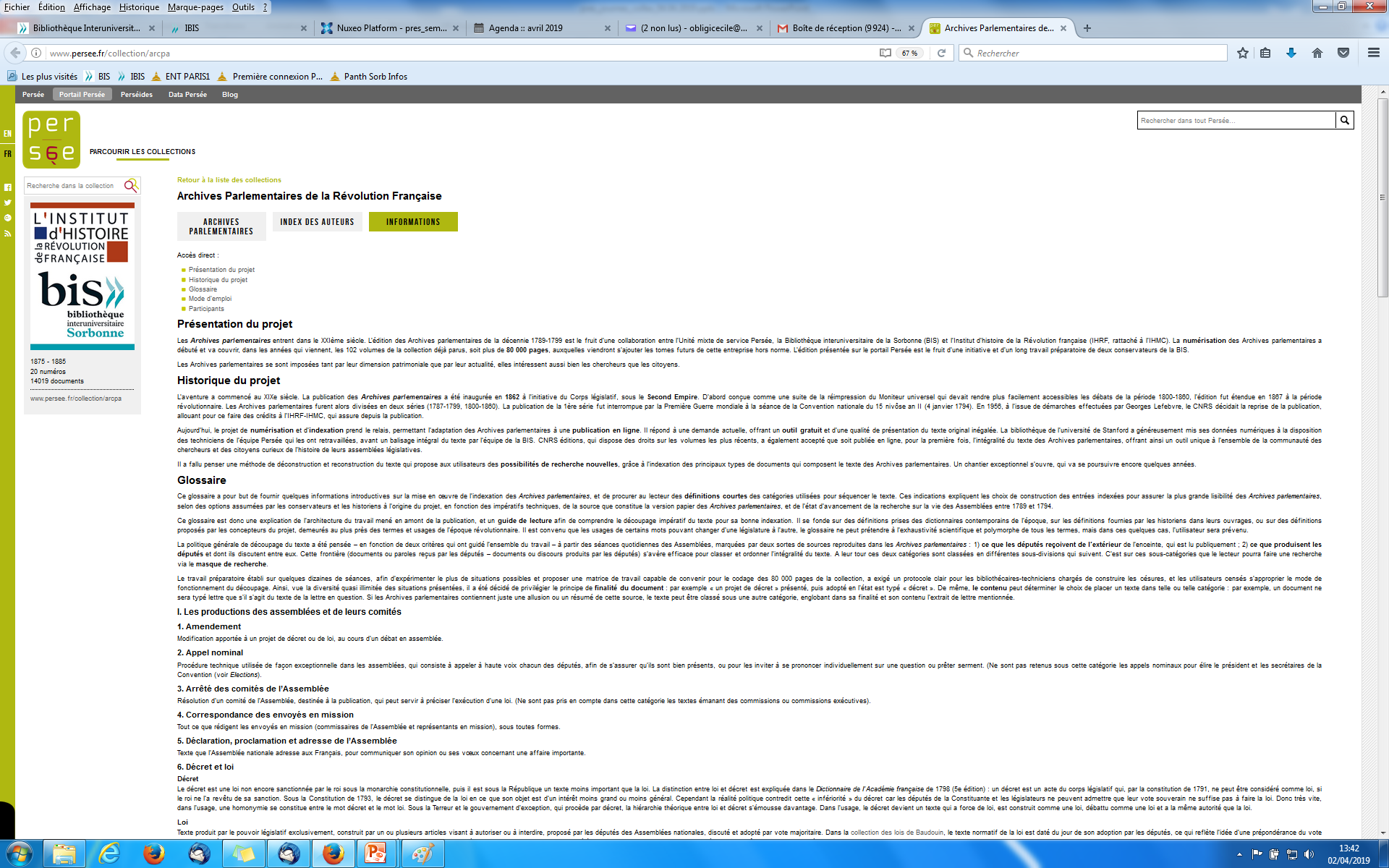 Glossaire bâti par les chercheurs
Archives parlementaires de la Révolution française
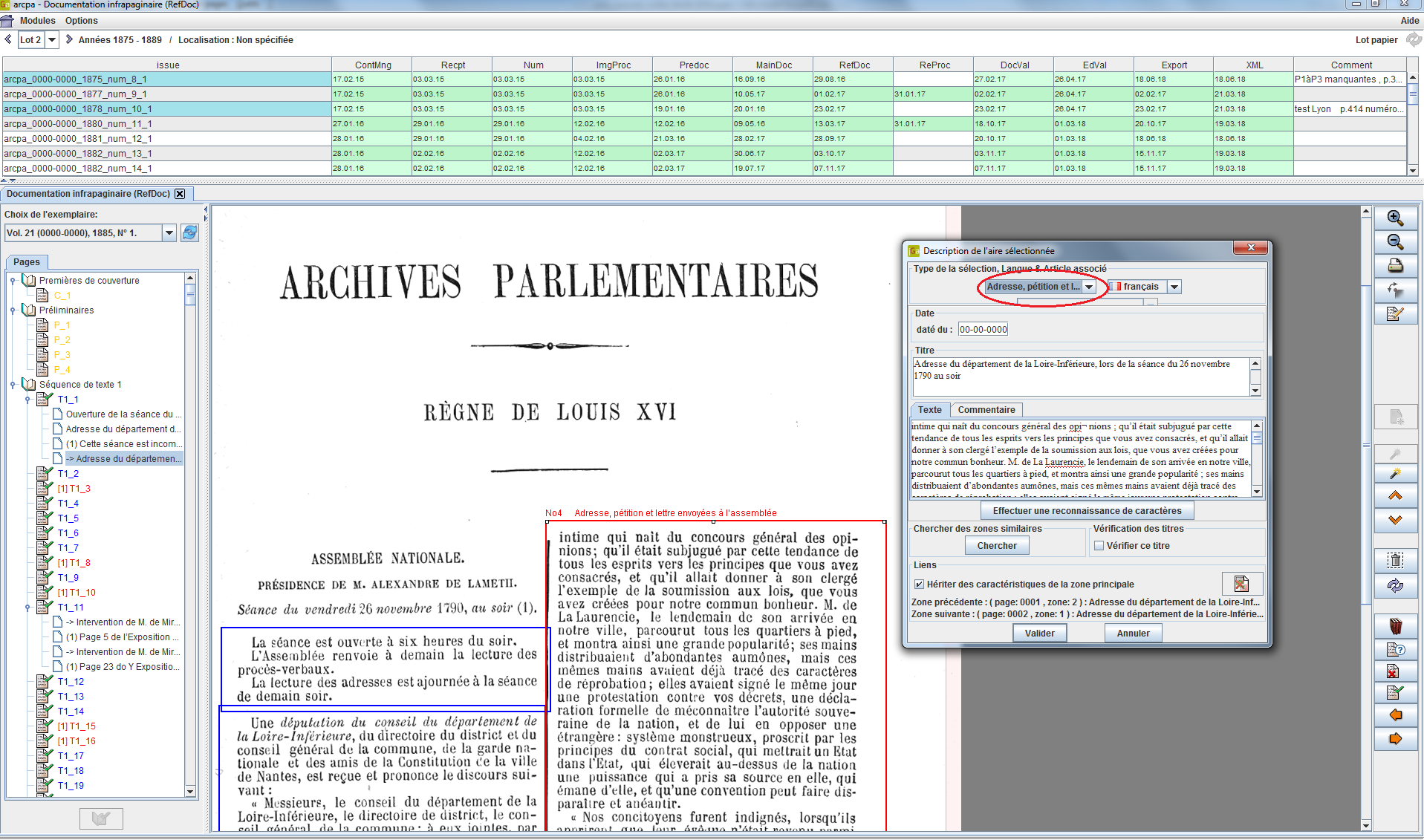 Travail en cours dans l’application Jgalith
Archives parlementaires de la Révolution française
Un projet :

piloté par la BIS  		validé scientifiquement 	mis en ligne par Persée
			par l’IHMC-IHRF







Accélération de la production : 15 volumes sur 20 mois
Traitement des volumes sous droits (102 et précédents)
Mise en ligne sur site dédié nommé Perséide
Journée d’études
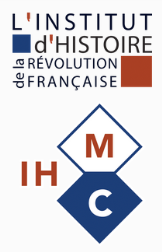 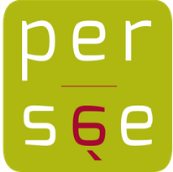 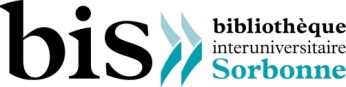 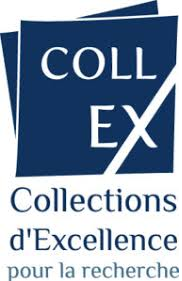 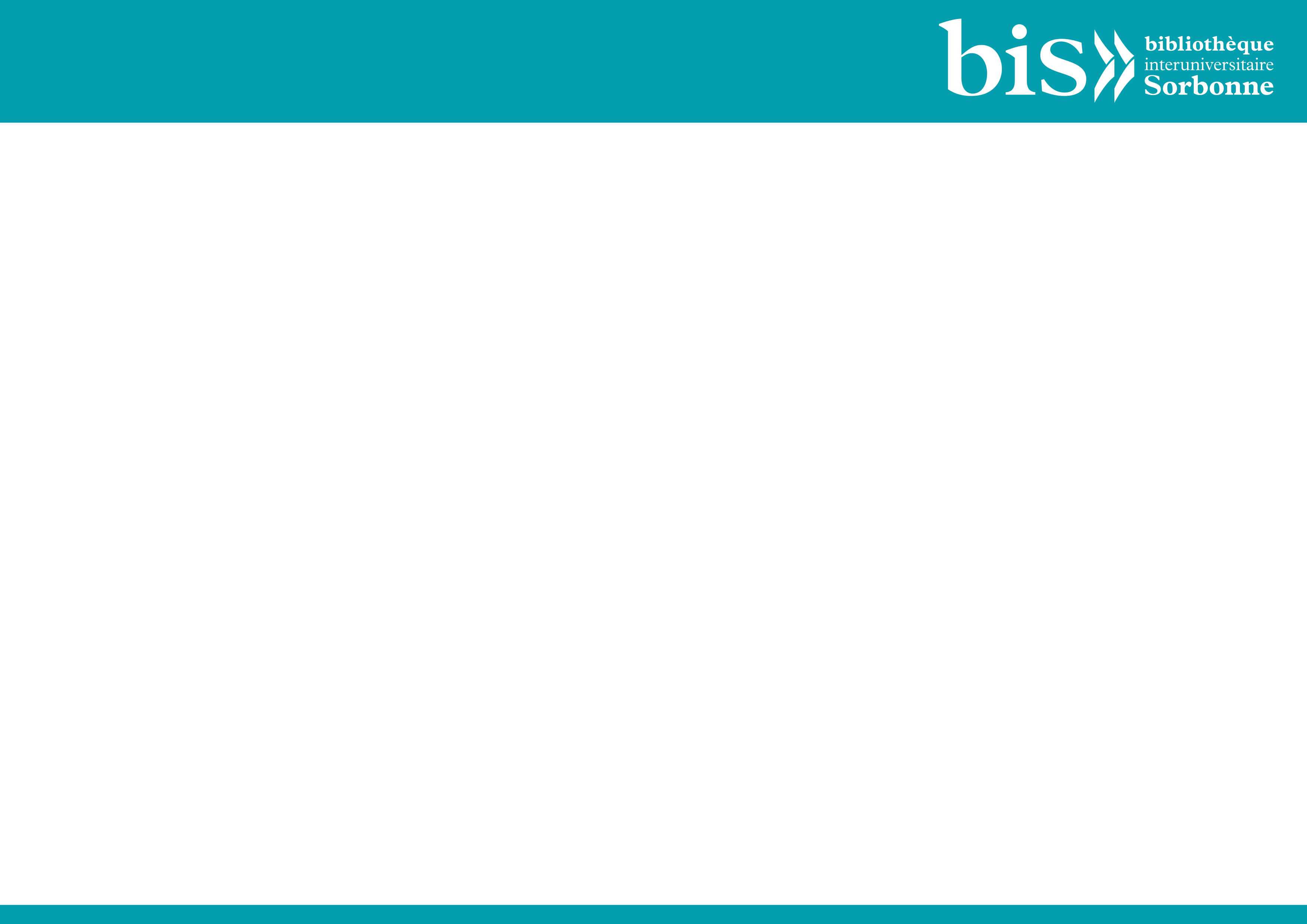 État actuel : volumes 1 à 20 en ligne
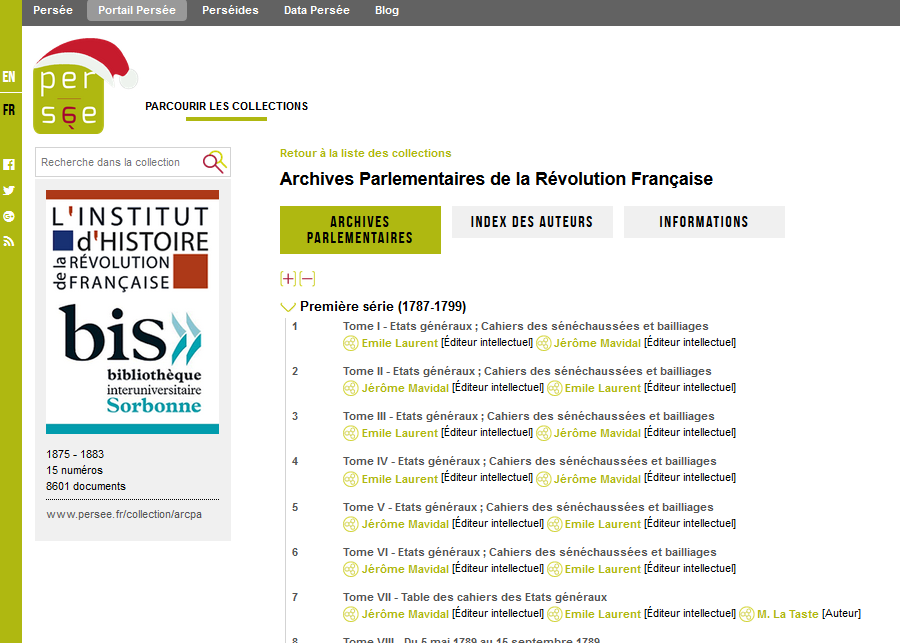 http://www.persee.fr/collection/arcpa